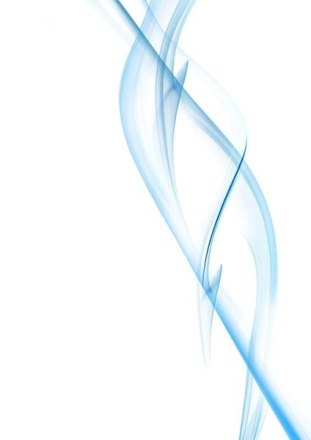 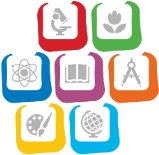 Результаты плановых выездных проверок образовательных организаций 
Ново - Савиновского района 
г. Казани
Габдрахманова Г.З. 
заместитель министра - руководитель департамента надзора и контроля в сфере образования Министерства  образования и науки Республики Татарстан
1
Министерство образования и науки Республики Татарстан
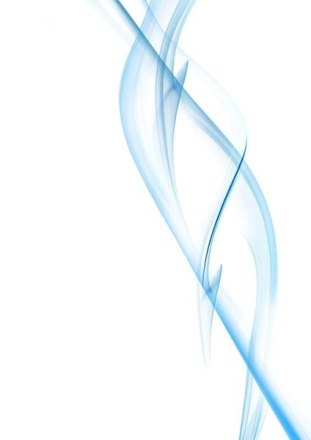 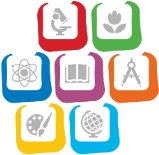 Контрольно-надзорные мероприятия в 2015 году
Комплексные проверки всех  образовательных организации :
    Мамадышский район
    Алексеевский район
    Сабинский район
    г. Казань
Министерство образования и науки Республики Татарстан
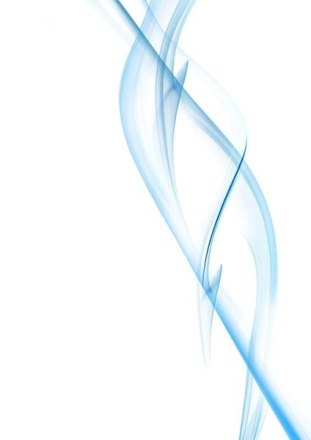 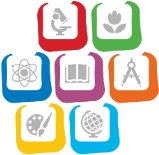 Проверенные образовательные учреждения Ново-Савиновского района
Министерство образования и науки Республики Татарстан
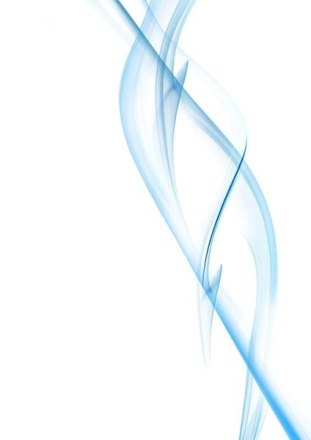 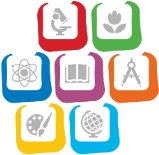 Образовательные организации обязаны(ч. 6 ст. 28 273-ФЗ)
обеспечивать реализацию в полном объеме образовательных программ, соответствие качества подготовки обучающихся установленным требованиям, соответствие применяемых форм, средств, методов обучения и воспитания возрастным, психофизическим особенностям, склонностям, способностям, интересам и потребностям обучающихся
создавать безопасные условия обучения, воспитания, присмотра и ухода за обучающимися, их содержания в соответствии с установленными нормами, обеспечивающими жизнь и здоровье обучающихся, работников образовательной организации
соблюдать права и свободы обучающихся, родителей (законных представителей) несовершеннолетних обучающихся, работников образовательной организации
Министерство образования и науки Республики Татарстан
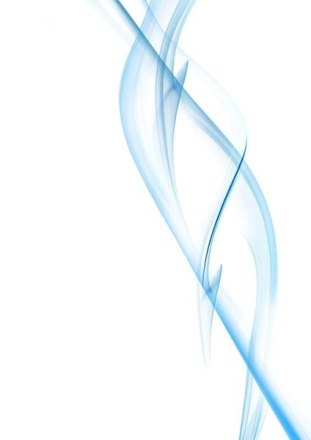 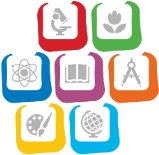 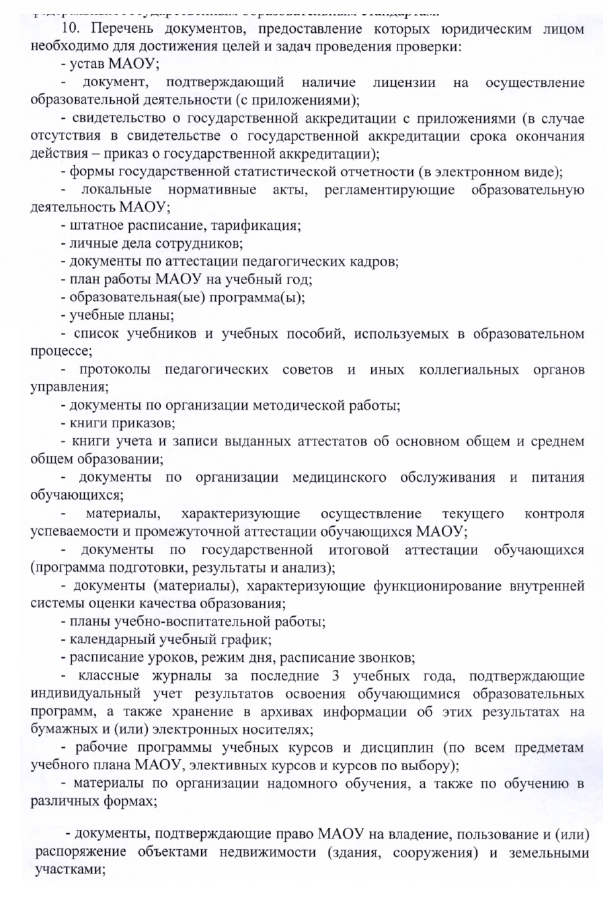 Перечень документов, предоставление которых юридическим лицом необходимо для достижения целей и задач проведения проверки
Министерство образования и науки Республики Татарстан
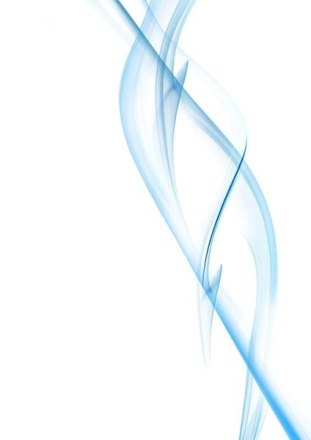 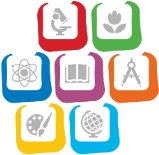 Представленные и фактические документы
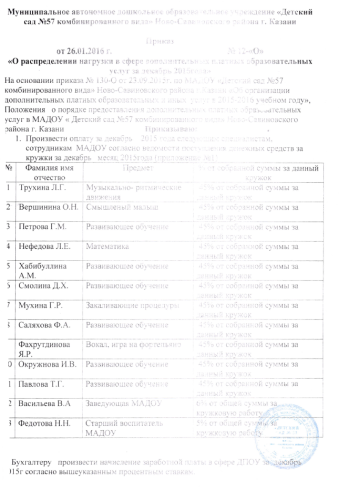 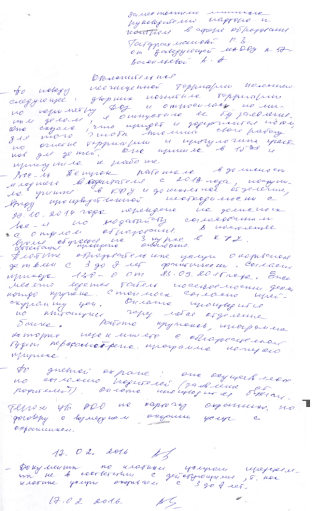 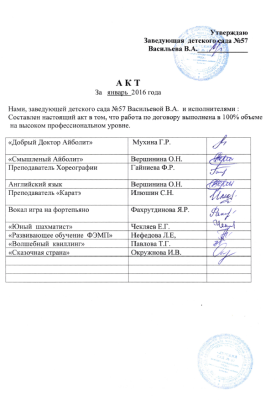 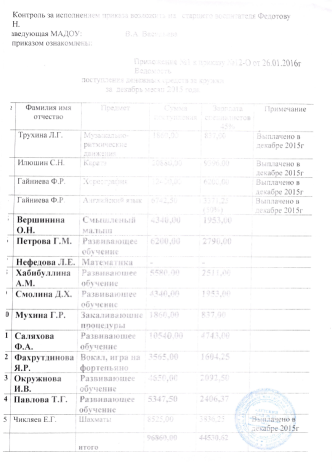 Фактический акт
Объяснительная
Представленный приказ
Министерство образования и науки Республики Татарстан
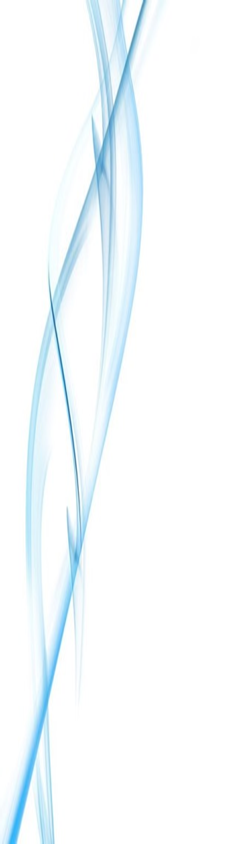 Непредставление сведений (информации)
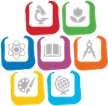 Непредставление или несвоевременное представление в государственный орган (должностному лицу), орган (должностному лицу), осуществляющий (осуществляющему) государственный контроль (надзор), ……., сведений (информации), либо представление таких сведений (информации) в неполном объеме или в искаженном виде
влечет предупреждение или наложение административного штрафа на граждан в размере от ста до трехсот рублей; на должностных лиц - от трехсот до пятисот рублей; на юридических лиц - от трех тысяч до пяти тысяч рублей.

КоАП РФ Статья 19.7
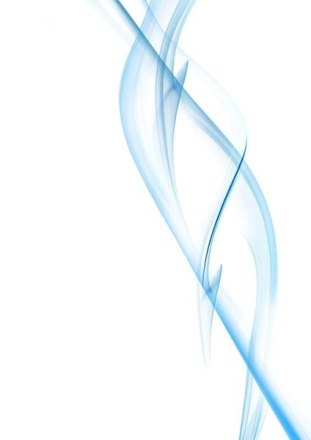 Отсутствие лицензии на право осуществления образовательной деятельности по фактическим адресам(часть 3 статьи 19.20 КоАП)
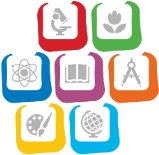 ДОУ № 250
ЦВР
ЦДТ
Простор
ДМШ № 11
ДШИ № 15
Министерство образования и науки Республики Татарстан
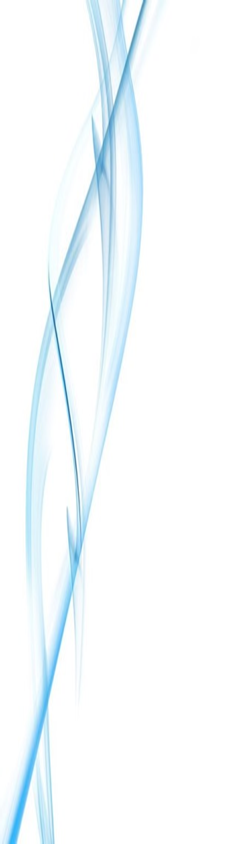 «Простор»
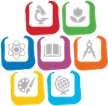 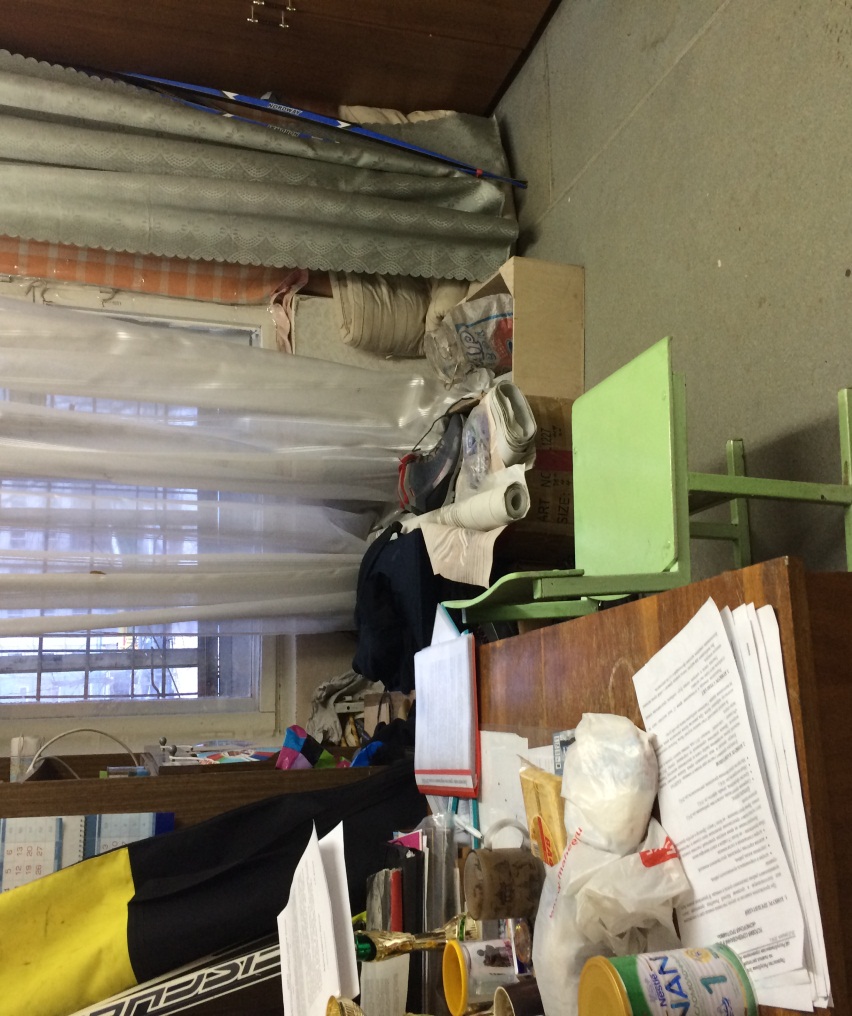 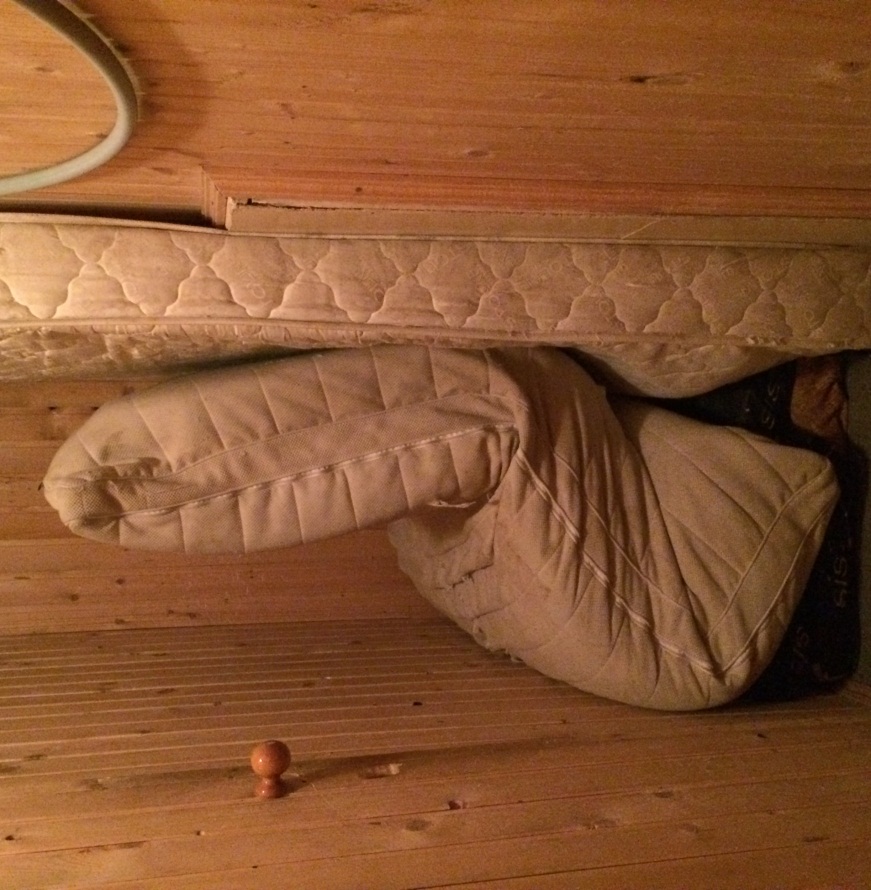 Министерство образования и науки Республики Татарстан
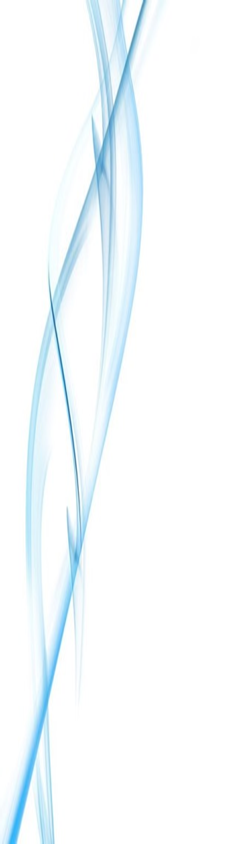 «Простор»
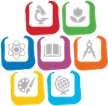 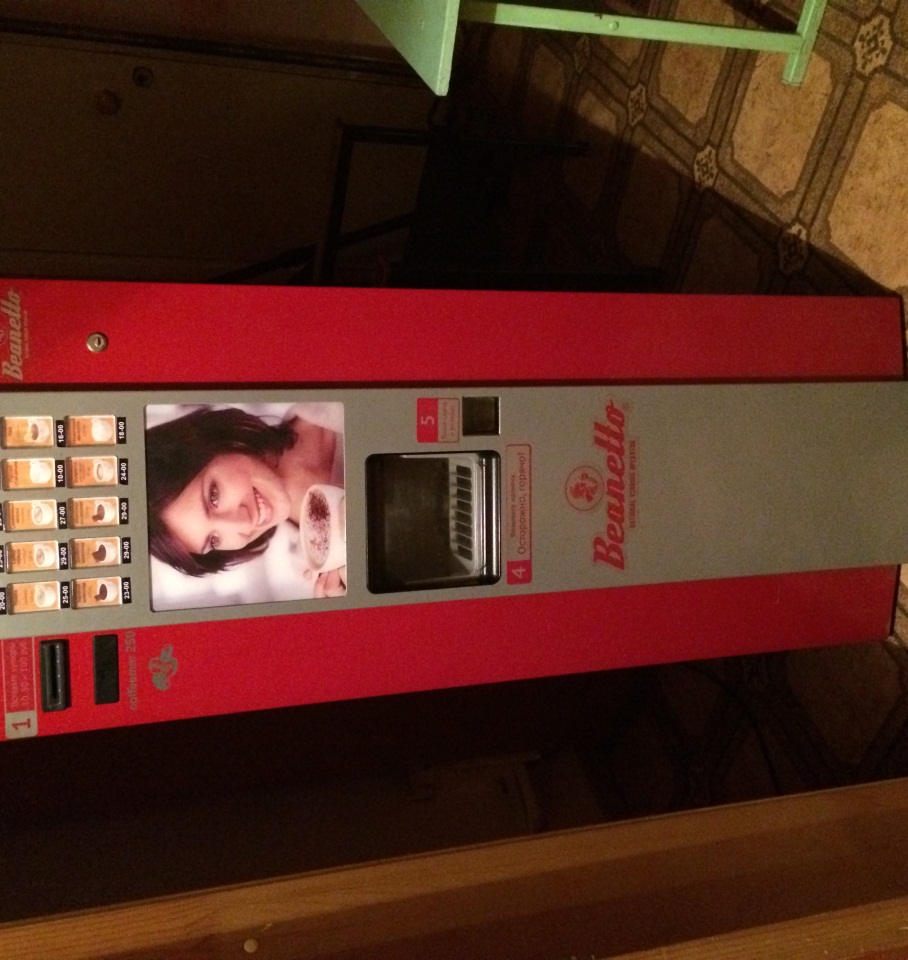 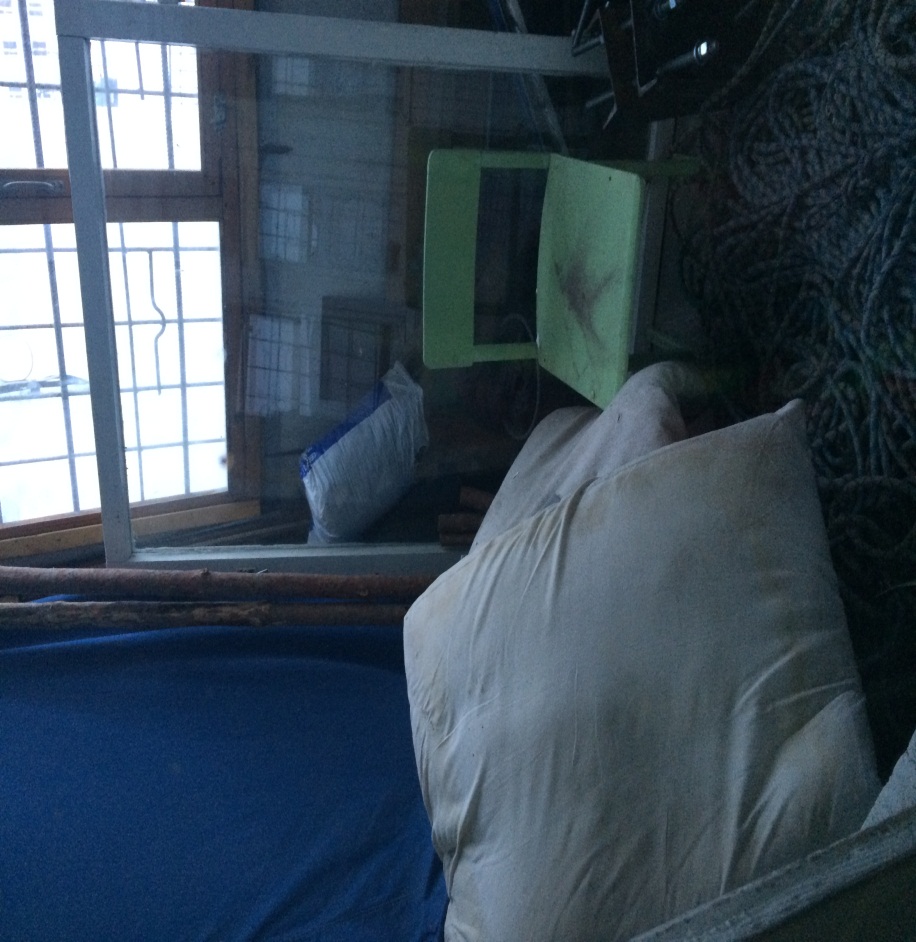 Министерство образования и науки Республики Татарстан
«Простор»
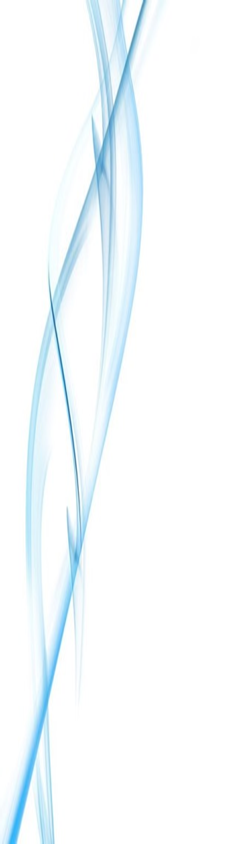 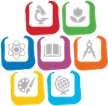 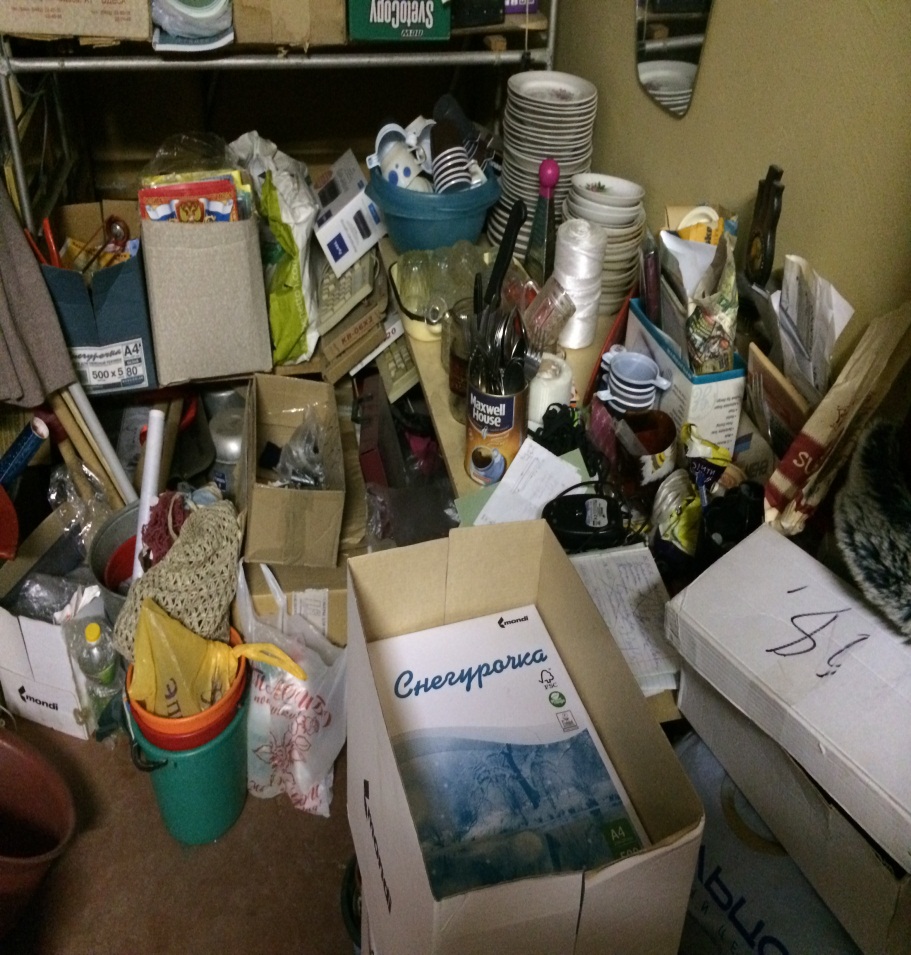 Министерство образования и науки Республики Татарстан
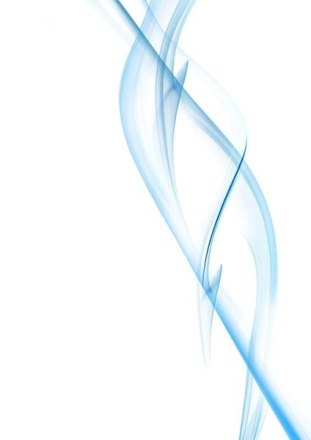 Нарушение порядка проведения государственной итоговой аттестации(часть 4 статьи 19.30 КоАП)
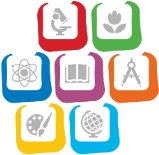 СОШ № 71
СОШ № 143
СОШ № 165
Нарушения порядка приема
(часть 5 статьи 19.30 КоАП)
СОШ № 146
Министерство образования и науки Республики Татарстан
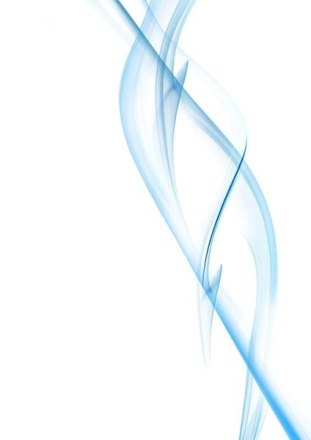 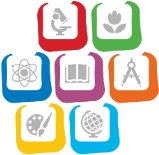 Нарушения порядка предоставления платных образовательных услуг(часть 1 статьи 19.30 КОАП)
Дублирование содержания основной - бесплатной программы  в программе дополнительного образования, в платной услуге
ДОУ №57
ДОУ №371
Лицей – интернат № 7
Ведение дополнительных общеразвивающих программ без лицензии
Министерство образования и науки Республики Татарстан
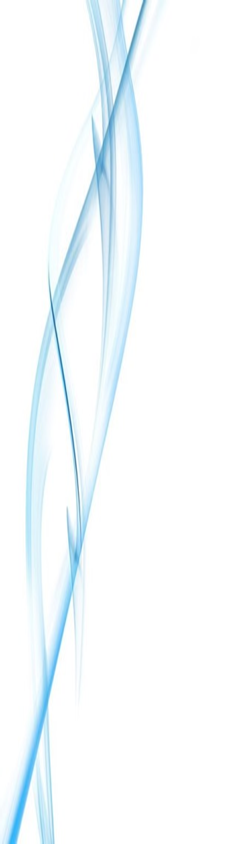 МАДОУ "Детский сад №57 комбинированного вида
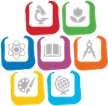 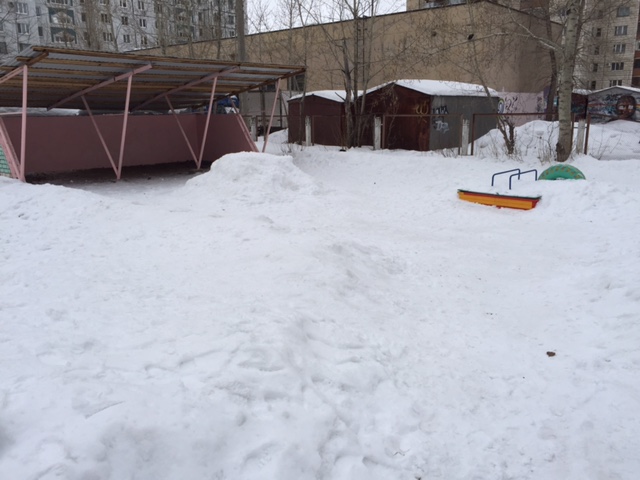 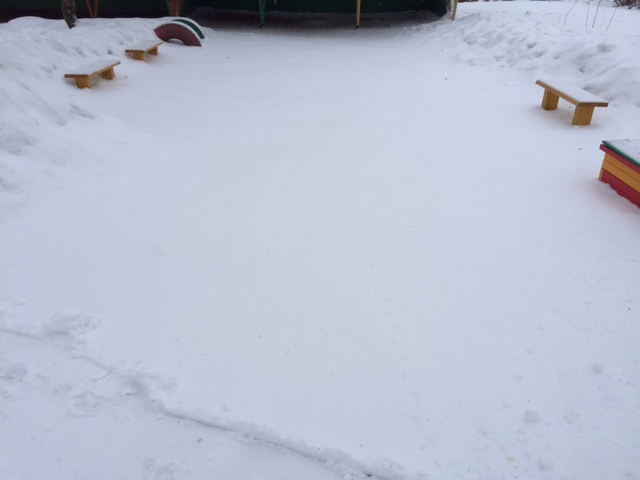 Министерство образования и науки Республики Татарстан
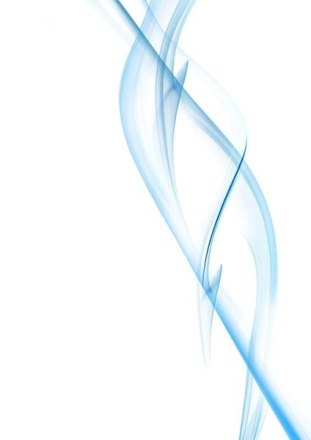 Нарушение требований к кадровому обеспечению(часть 3 статьи 19.20 КОАП)
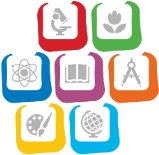 несоответствие образовательного ценза педагогических работников 
отсутствие в личных делах педагогических работников документов, подтверждающих соответствие их квалификационным требованиям
Гимназия №7, СОШ №№ 23, 25, 31, 71, 103, 143, 146, 165, 170, 177
ДОУ №№ 16, 384, 
ДШИ №15, ЦДТ, ЦВР, «Простор», 
колледж сервиса, машиностроительный техникум
Министерство образования и науки Республики Татарстан
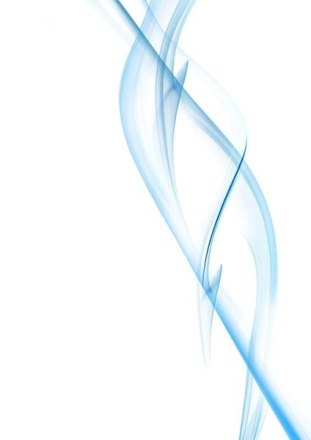 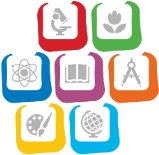 Несоответствие локальных актов законодательству
порядок и основания перевода, отчисления и восстановления обучающихся и воспитанников
режим занятий воспитанников
порядок оформления возникновения, приостановления и прекращения отношений между образовательной организацией и родителями (законными представителями) несовершеннолетних детей
права и законные интересы воспитанников, родителей (законных представителей) и педагогических работников
Министерство образования и науки Республики Татарстан
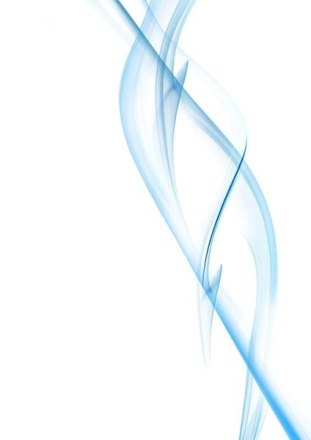 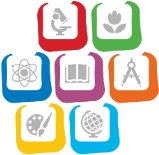 Несоответствие законодательству
Отсутствие справок о наличии (отсутствии) судимости у сотрудников

Несоответствие содержания официальных сайтов    (постановление Правительства РФ от 10 июля 2013 года № 582)
Несоответствие договоров об образовании по образовательным программам дошкольного образования примерной формы договора                                                                                   (приказом Минобрнауки РФ от 13 января 2014 года № 8)
Министерство образования и науки Республики Татарстан
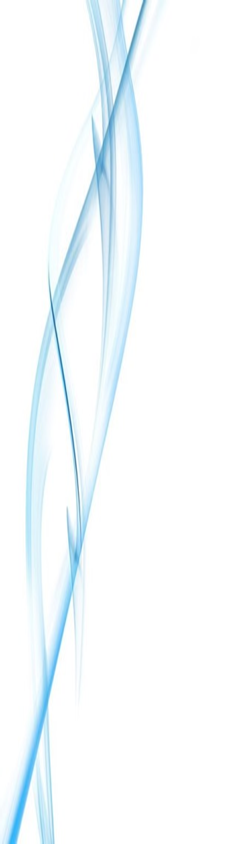 МАДОУ "Детский сад №371 комбинированного вида
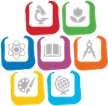 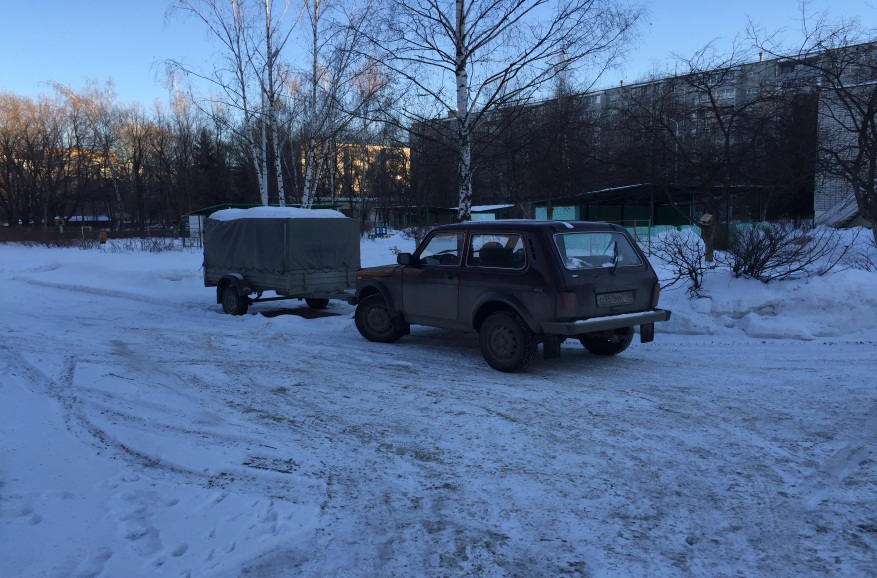 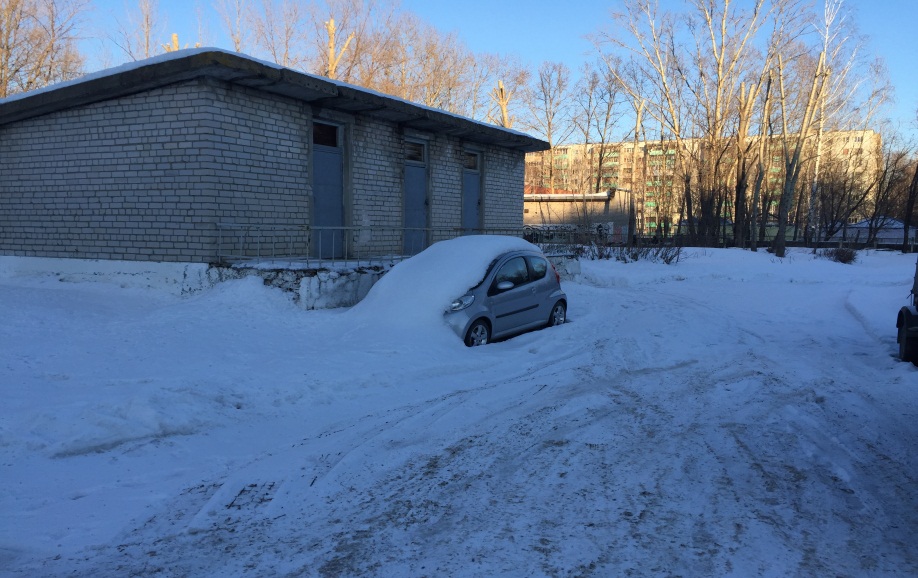 Министерство образования и науки Республики Татарстан
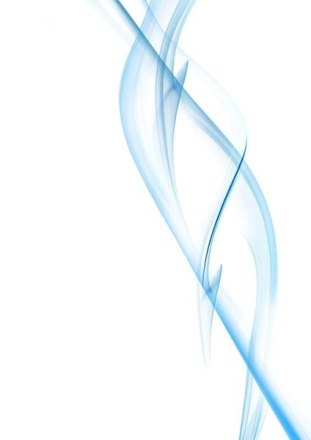 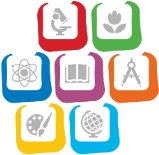 Несоответствие законодательству
Несоответствие  локальных нормативных актов                 (ст 30 273-ФЗ)
Программы развития не согласованы с учредителем            (ч 3 ст 28 273-ФЗ) 
Не предоставлены помещения медицинской организации (ст 41 273-ФЗ)
Не приведены в соответствие ФГОС ДОУ структура и содержание ООП                                                                 (приказ МО и Н РФ от 17 октября 2013 года № 1155)
Министерство образования и науки Республики Татарстан
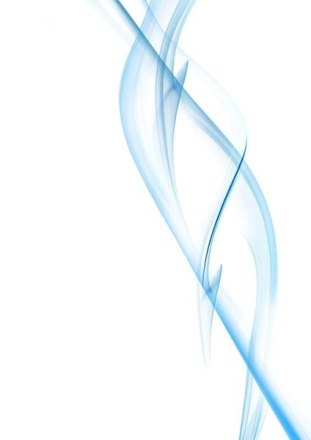 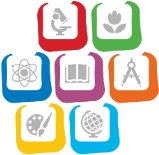 Государственный контроль качества
Рекомендации по воспитательной работе
проводить ежегодный анализ работы дополнительного образования ОУ

анализировать воспитательную работу с учётом причинно-следственных связей, планировать работу на новый учебный год
включить в план работы методического объединения классных руководителей план работы по самообразованию классных руководителей

усилить мониторинг качества воспитательной работы администрацией ОУ
20
Министерство образования и науки Республики Татарстан
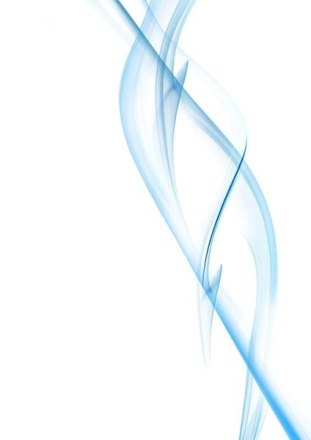 Государственный контроль качества образования
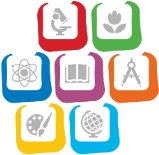 21
Министерство образования и науки Республики Татарстан
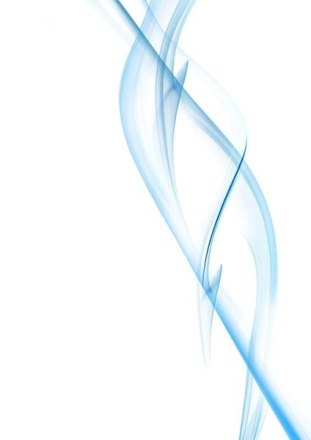 Государственный контроль качества образования
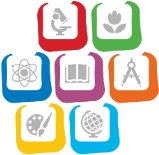 Не представлены ООП ООО или ООП СОО, разработанные на основе ФК ГОС:
СОШ 85
СОШ 146
СОШ 31
Отсутствует предметное содержание в ООП ООО и ООП СОО:
Гимназия 13
22
Министерство образования и науки Республики Татарстан
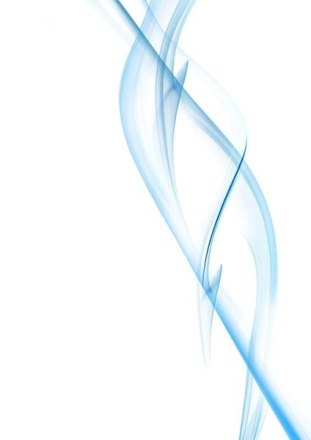 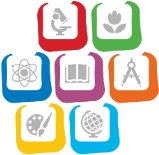 Внутришкольный контроль
Имеется начало работы по реализации комплексного подхода к контролю достижению планируемых результатов
Гимназия 7	
СОШ 23
Лицей 177
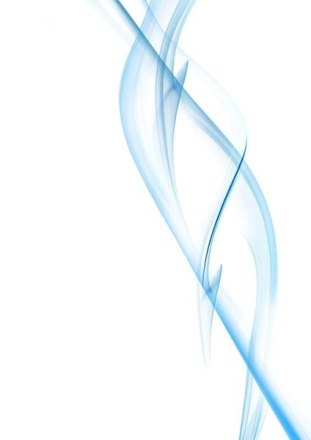 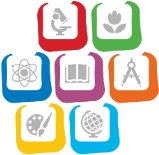 Внутришкольный контроль
Системная работа по посещению уроков
Лицей 177
Неформальный подход к проведению педагогических советов
Лицей – интернат №7
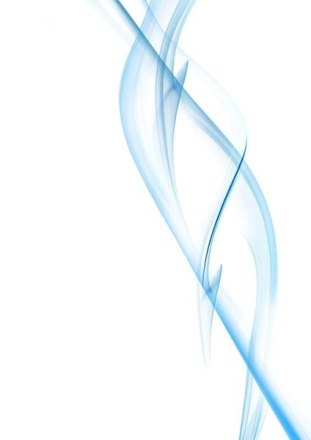 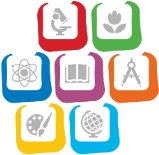 Внутришкольный контроль
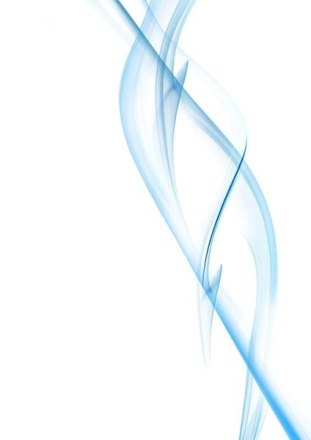 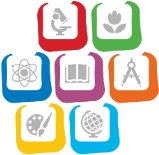 26
Министерство образования и науки Республики Татарстан
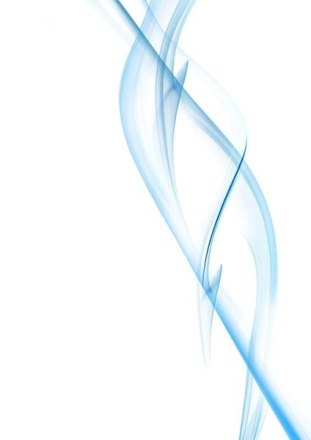 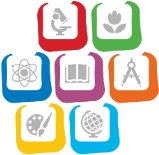 Педагоги владеют 
профессиональными навыками
Актуализация знаний и способов деятельности учащихся

Сочетание фронтальной, групповой и индивидуальной работы

Научность учебного материала  на уроке, соответствие учебного материала  возрастным особенностям
27
Министерство образования и науки Республики Татарстан
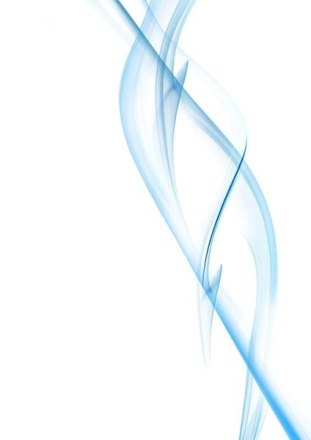 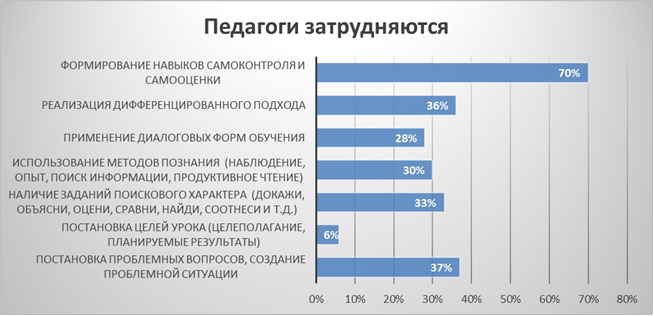 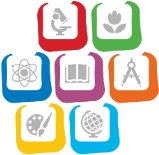 28
Министерство образования и науки Республики Татарстан
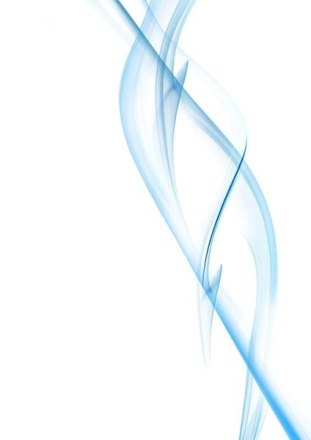 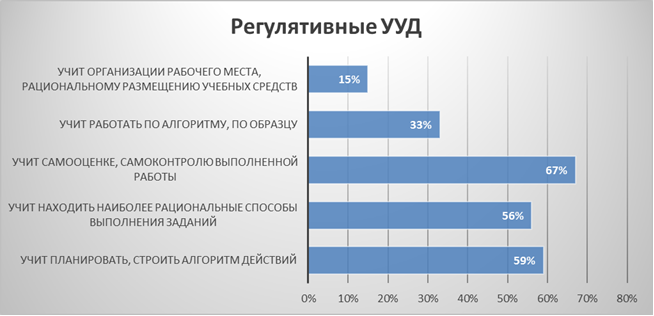 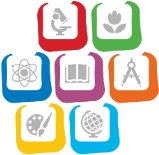 29
Министерство образования и науки Республики Татарстан
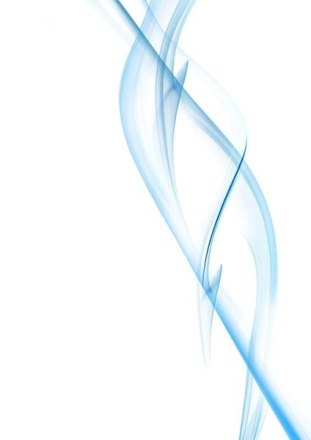 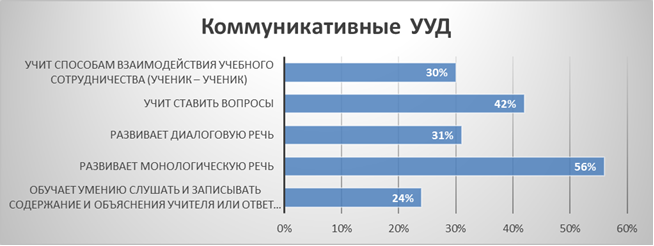 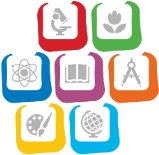 30
Министерство образования и науки Республики Татарстан
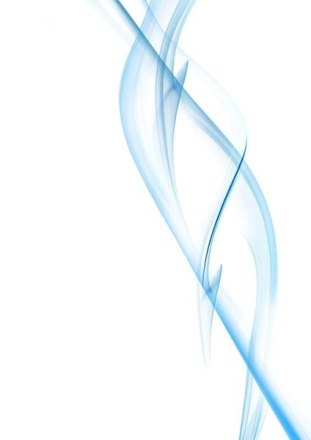 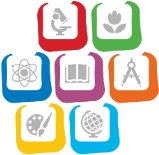 31
Министерство образования и науки Республики Татарстан
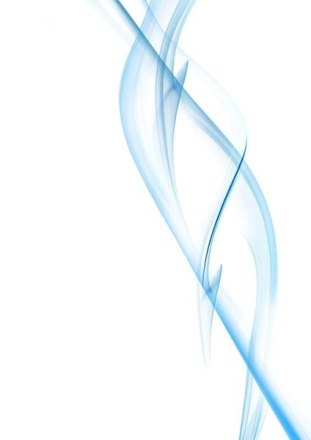 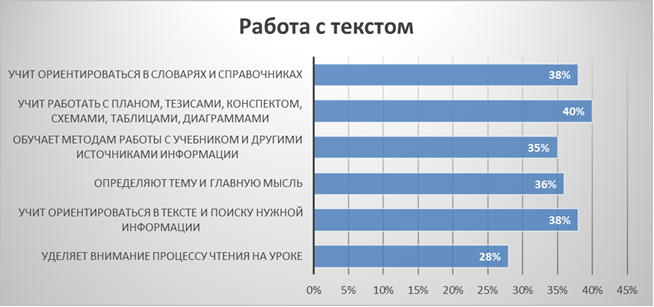 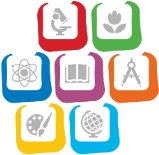 32
Министерство образования и науки Республики Татарстан
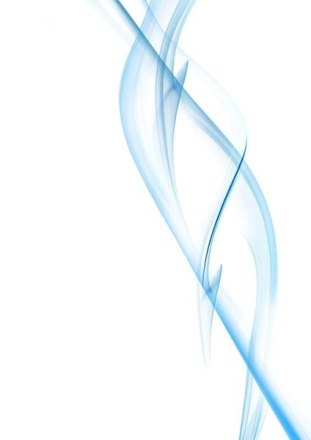 Предложения департамента надзора и контроля в сфере образования МОиН РТ
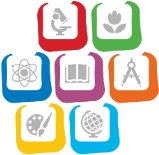 Отделу образования разработать дорожную карту по устранению системных замечаний и нарушений в образовательных учреждениях

повышение профессиональных компетенций руководителей и заместителей руководителей ОО по новеллам в законодательстве в сфере образования
создание мобильных предметных  комиссий, в структуре методических объединений района по посещению  уроков в образовательных организациях, с последующим анализом и рекомендациями
контроль со стороны органа управления образованием за соответствием педагогического ценза в образовательных учреждениях, особенно в ДПО и ДОУ  и др.
33
Министерство образования и науки Республики Татарстан
Предложения департамента надзора и контроля в сфере образования МОиН РТ
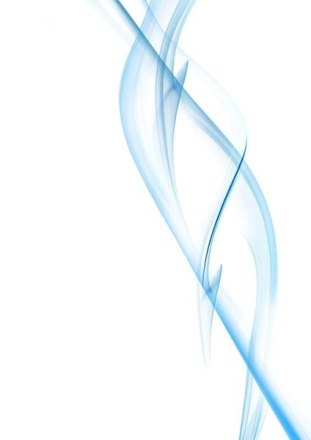 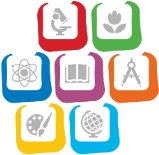 Отделу образования разработать дорожную карту по устранению системных замечаний и нарушений в образовательных учреждениях

аудит нормативных документов в ОУ
контроль организации кампании приема в образовательные учреждения
контроль за соблюдением создания ОУ безопасных условия обучения, воспитания, присмотра и ухода за обучающимися
34
Министерство образования и науки Республики Татарстан
Организация деятельности Департамента
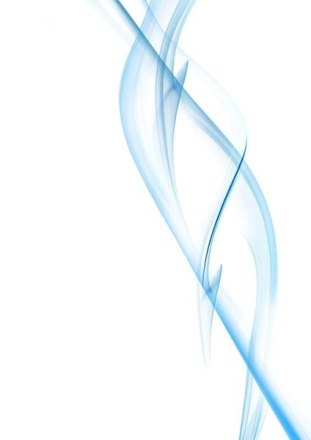 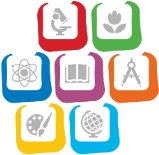 Спасибо за внимание!
Министерство образования и науки Республики Татарстан